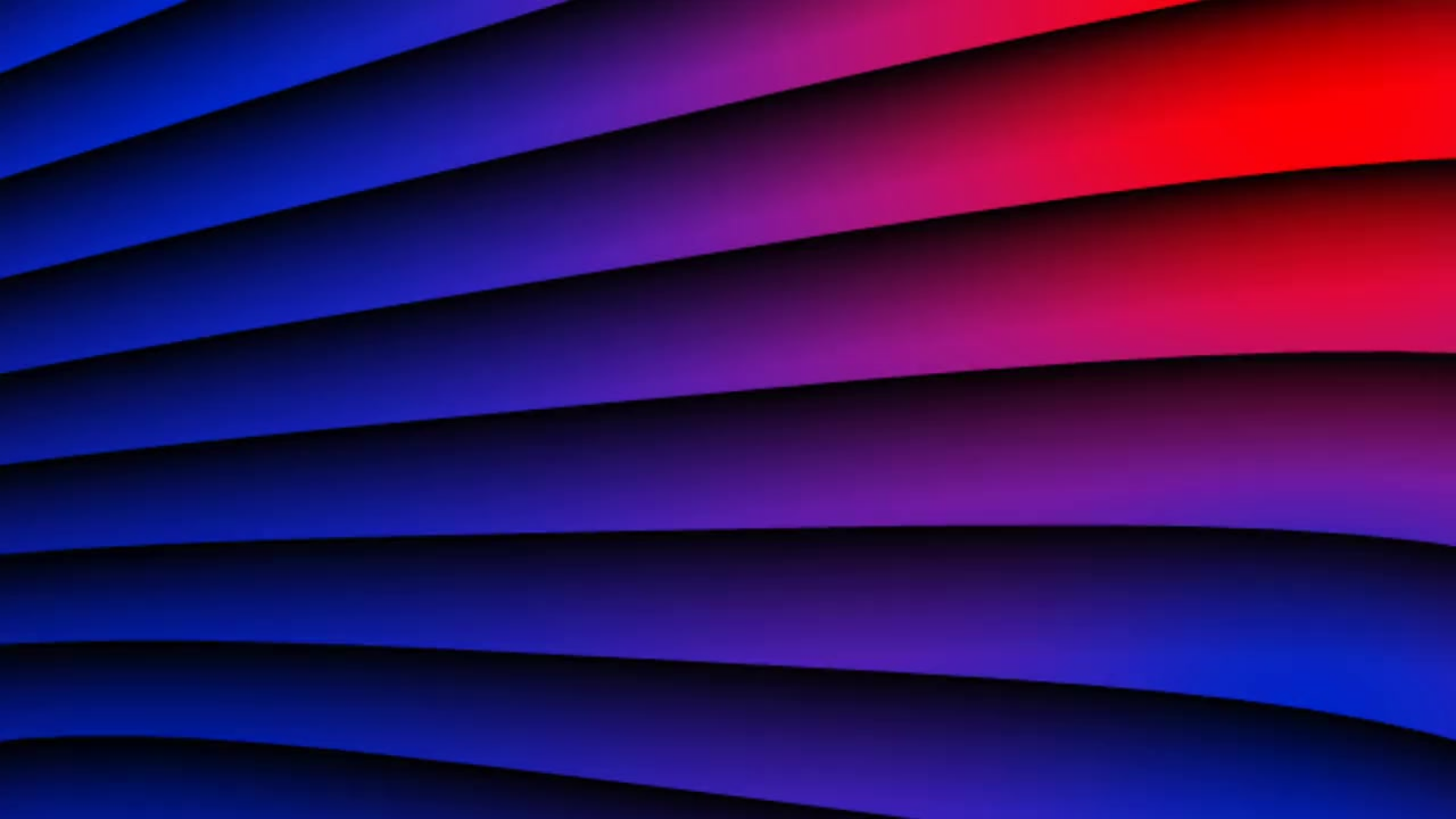 How to Use Buyer Personas
The Do’s and the Don’ts
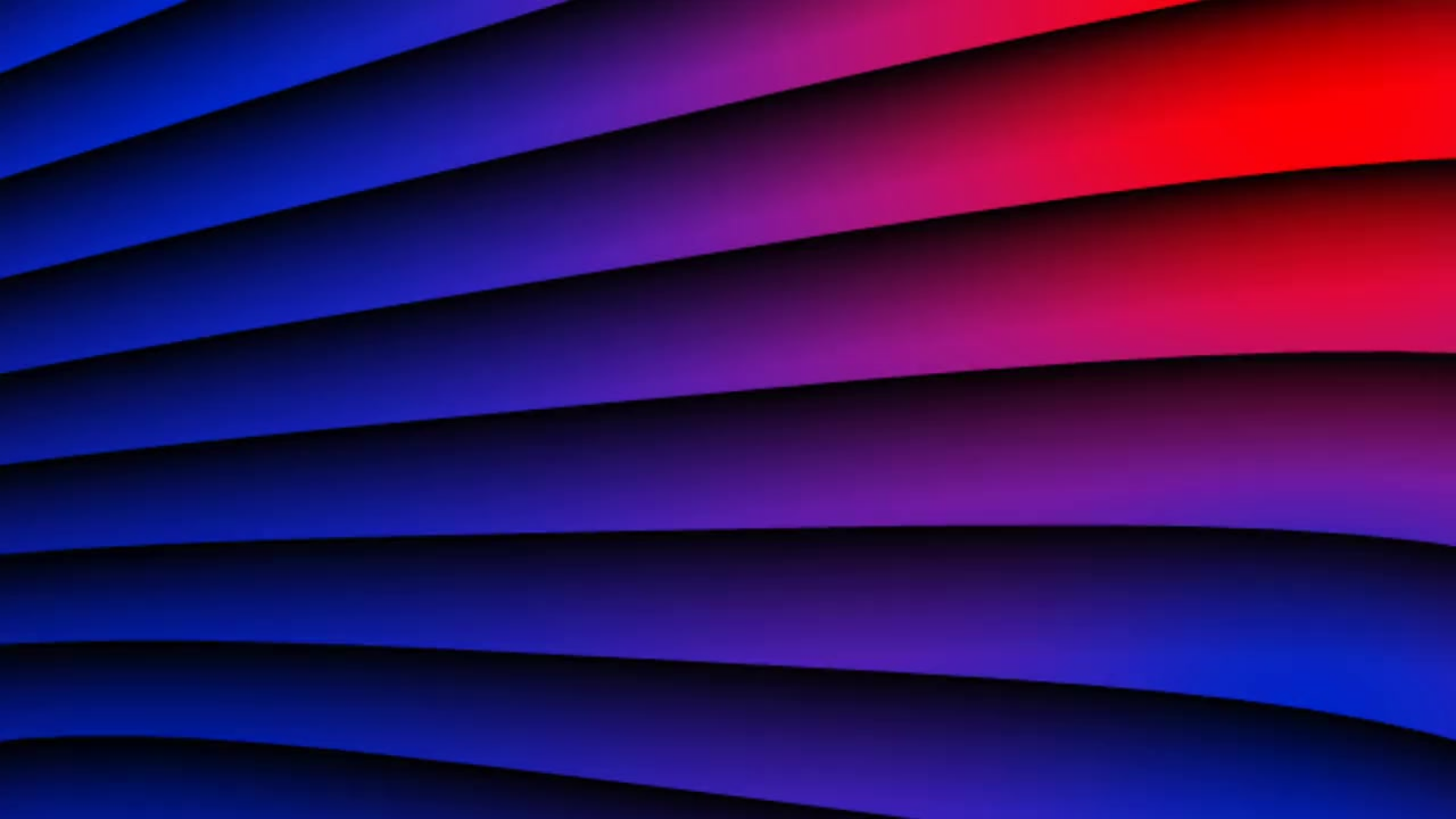 How to use Buyer Personas
View personas as working hypotheses
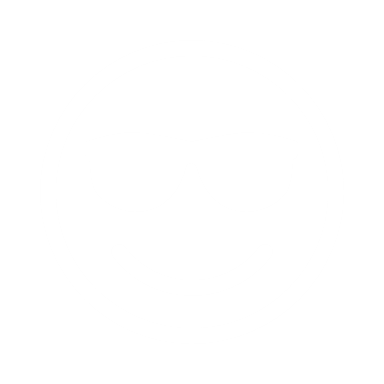 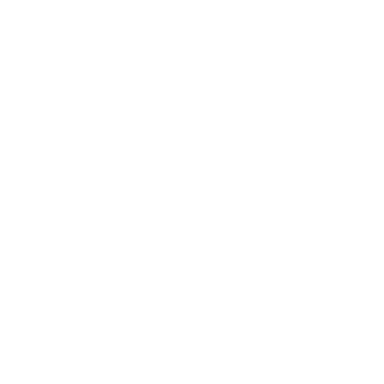 Remember, personas are a composite representation of a group of people. That means that some things will be accurate, and some things will need refinement as you meet more and more people who fit into these personas.
You’ll learn through using the personas in your work, and gathering feedback on how it goes – what’s spot on, what’s missing, what needs to be refined.
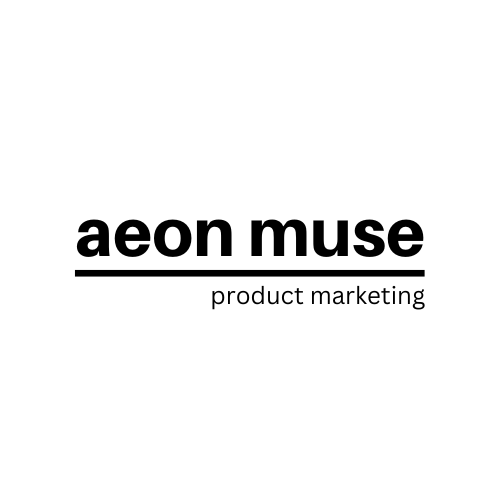 ©2023 Aeon Muse Marketing
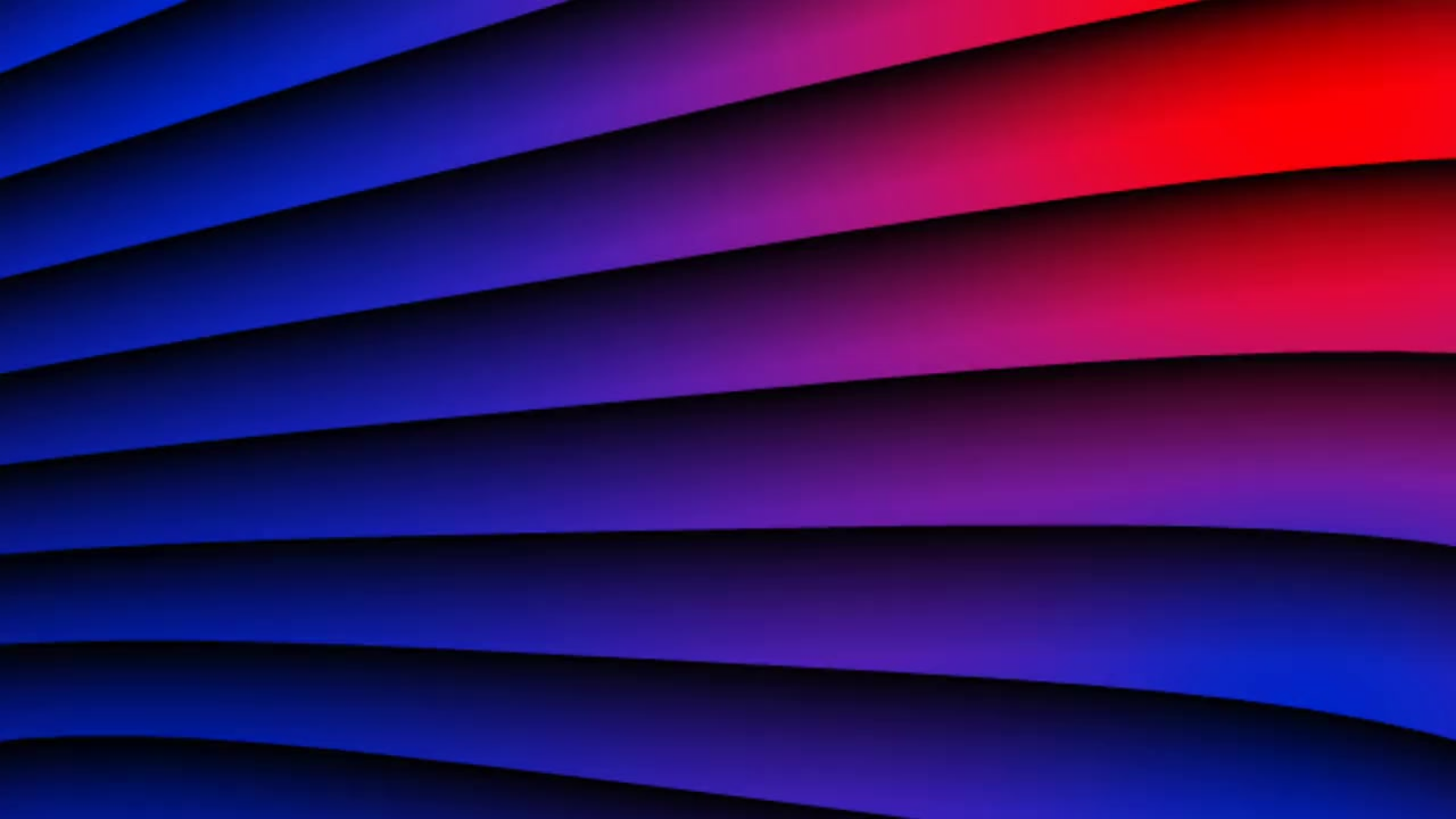 The Do’s and Don’ts for Using Buyer Personas
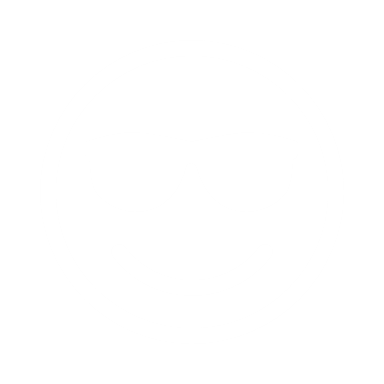 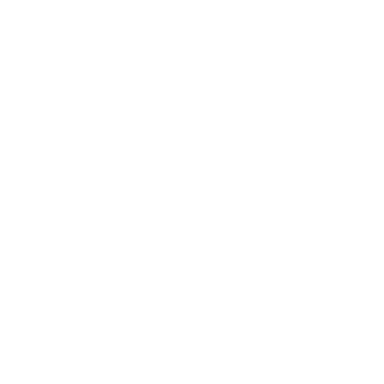 .
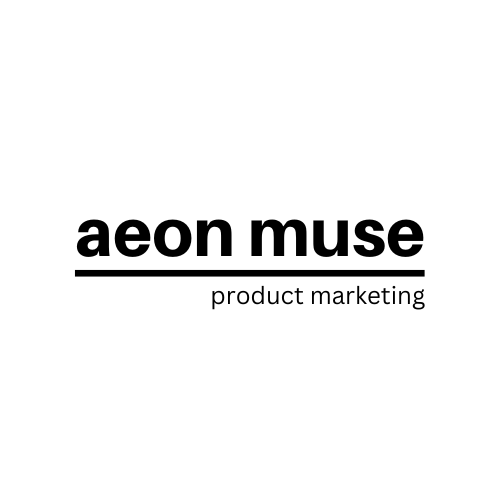 ©2023 Aeon Muse Marketing
Need help creating personas that work for your organization?
We’ll work with you to right-size the effort for your resources and needs. Contact us at info@aeonmuse.com to learn more.
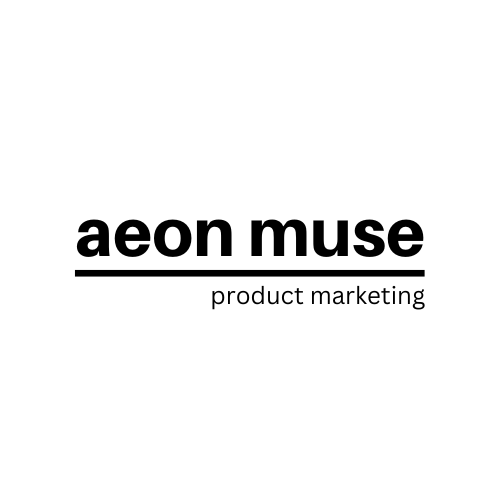 ©2023 Aeon Muse Marketing